Intro to Ethical Hacking
MIS 5211.001
Week 10
Site: http://community.mis.temple.edu/mis5211sec001fall17/
Tonight's Plan
Web Application Security
MIS 5211.001
2
Web Application Security
First (and nearly only) Rule


Never Trust User Input
MIS 5211.001
3
Where Do We Start
For web application security and web application penetration testing

Owasp.org
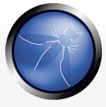 MIS 5211.001
4
OWASP
OWASP stands for the Open Web Application Security Project
Founded in 2001 as a charitable organization dedicated to improving Web Application Security
Creators and publishers of the OWASP top 10
Hosts numerous Web App tools and projects
MIS 5211.001
5
The OWASP Top 10
OWASP Top 10 – 2013
2013-A1 – Injection
2013-A2 – Broken Authentication and Session Management
2013-A3 – Cross Site Scripting (XSS)
2013-A4 – Insecure Direct Object References
2013-A5 – Security Misconfiguration
2013-A6 – Sensitive Data Exposure
2013-A7 – Missing Function Level Access Control
2013-A8 –  Cross-Site Request Forgery (CSRF)
2013-A9 – Using Known Vulnerable Components (NEW)
2013-A10 – Unvalidated Redirects and Forwards
Source: http://owasptop10.googlecode.com/files/OWASP_Top-10_2013%20-%20Presentation.pptx
MIS 5211.001
6
New Top Ten Coming Soon
OWASP is working on an update
https://www.owasp.org/index.php/Category:OWASP_Top_Ten_Project
MIS 5211.001
7
Injection
Attacker sends simple text-based attacks that exploit the syntax of the targeted interpreter. Almost any source of data can be an injection vector, including internal sources.
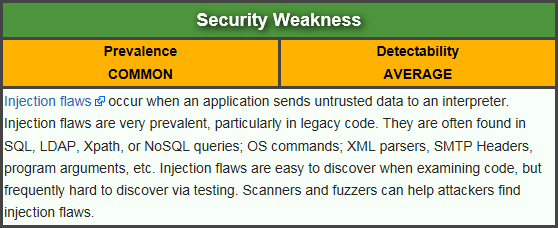 https://www.owasp.org/index.php/Top_10_2013-A1-Injection
MIS 5211.001
8
Injection
Finding a way to send text to a web application or browser that is interpreted as a command or code
Tricks systems or browsers in to taking action
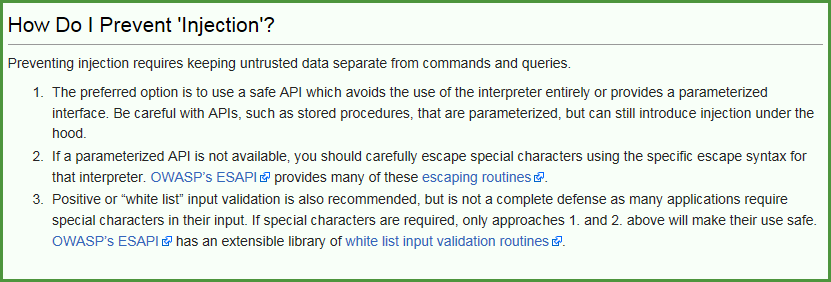 MIS 5211.001
9
Broken Authentication and Session Management
Attacker uses leaks or flaws in the authentication or session management functions (e.g., exposed accounts, passwords, session IDs) to impersonate users.
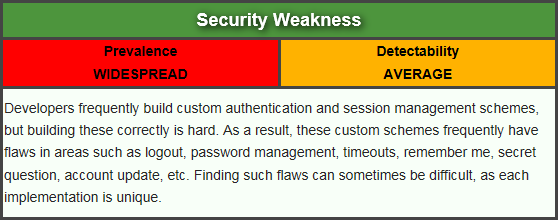 https://www.owasp.org/index.php/Top_10_2013-A2-Broken_Authentication_and_Session_Management
MIS 5211.001
10
Broken Authentication and Session Management
Steal an identity, and use it.
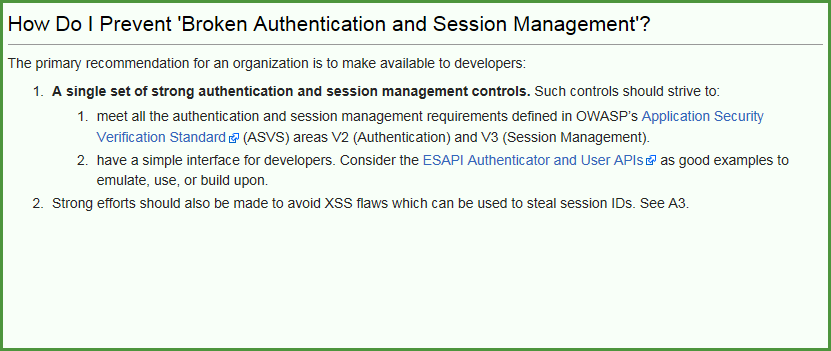 MIS 5211.001
11
Cross Site Scripting (XSS)
Attacker sends text-based attack scripts that exploit the interpreter in the browser. Almost any source of data can be an attack vector, including internal sources such as data from the database.
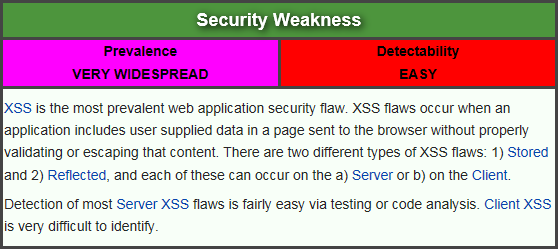 https://www.owasp.org/index.php/Top_10_2013-A3-Cross-Site_Scripting_(XSS)
MIS 5211.001
12
Cross Site Scripting (XSS)
Can be as simple as <script>alert(“XSS”)</script>
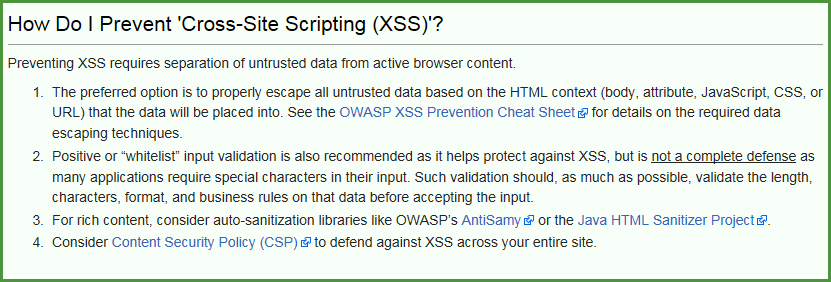 MIS 5211.001
13
Insecure Direct Object References
Attacker, who is an authorized system user, simply changes a parameter value that directly refers to a system object to another object the user isn’t authorized for. Is access granted?
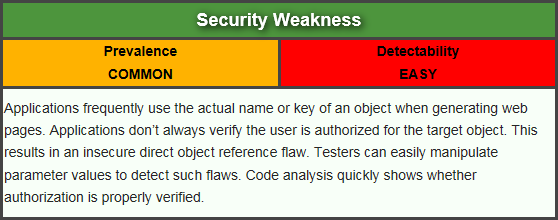 https://www.owasp.org/index.php/Top_10_2013-A4-Insecure_Direct_Object_References
MIS 5211.001
14
Insecure Direct Object References
Keep in mind, “Authorized User” does not necessarily mean “Admin”.  Just a user that is allowed on the web site.  If public, that means everyone.
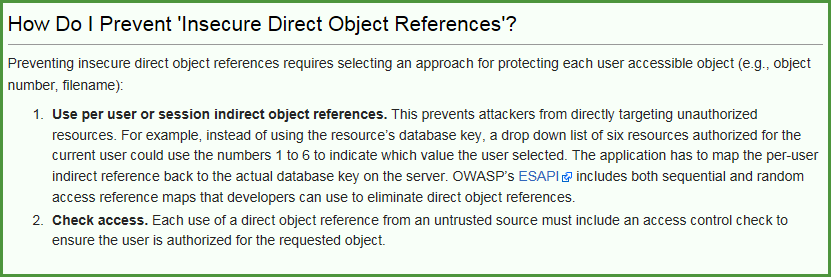 MIS 5211.001
15
Security Misconfiguration
Attacker accesses default accounts, unused pages, unpatched flaws, unprotected files and directories, etc. to gain unauthorized access to or knowledge of the system.
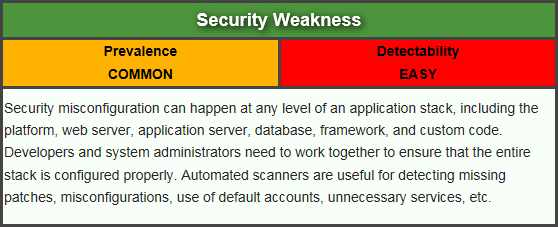 https://www.owasp.org/index.php/Top_10_2013-A5-Security_Misconfiguration
MIS 5211.001
16
Security Misconfiguration
Remember those Google searches from Reconnaissance?  For instance: intitle:"Test Page for Apache"
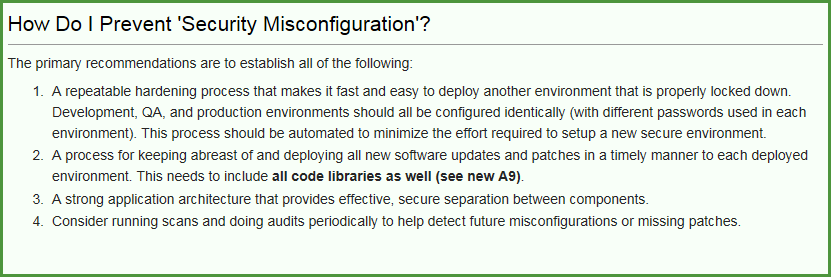 MIS 5211.001
17
Sensitive Data Exposure
Attackers typically don’t break crypto directly. They break something else, such as steal keys, do man-in-the-middle attacks, or steal clear text data off the server, while in transit, or from the user’s browser.
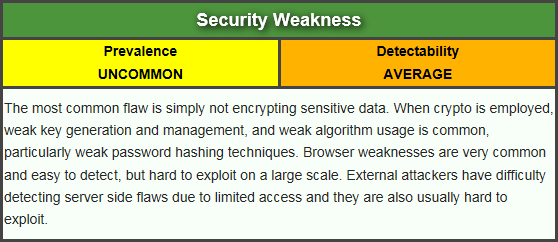 https://www.owasp.org/index.php/Top_10_2013-A6-Sensitive_Data_Exposure
MIS 5211.001
18
Sensitive Data Exposure
Example: A site simply doesn’t use SSL for all authenticated pages. Attacker simply monitors network traffic (like an open wireless network), and steals the user’s session cookie.
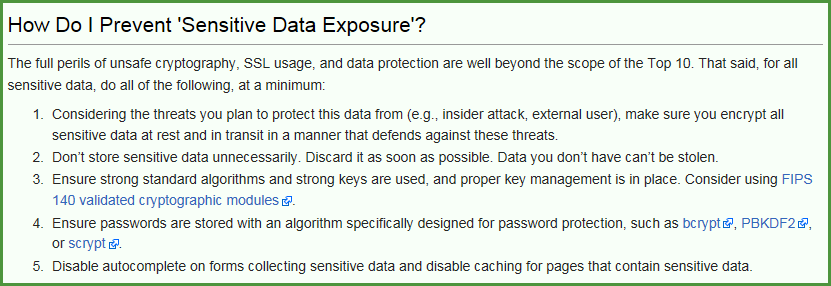 MIS 5211.001
19
Missing Function Level Access Control
Attacker, who is an authorized system user, simply changes the URL or a parameter to a privileged function. Is access granted? Anonymous users could access private functions that aren’t protected.
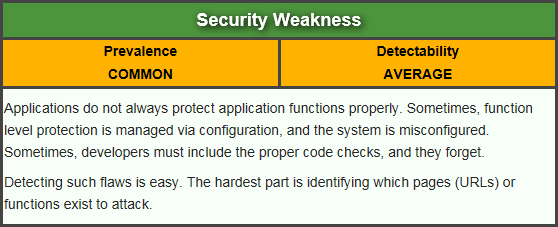 https://www.owasp.org/index.php/Top_10_2013-A7-Missing_Function_Level_Access_Control
MIS 5211.001
20
Missing Function Level Access Control
Example from OWASP:
http://example.com/app/getappInfo
http://example.com/app/admin_getappInfo
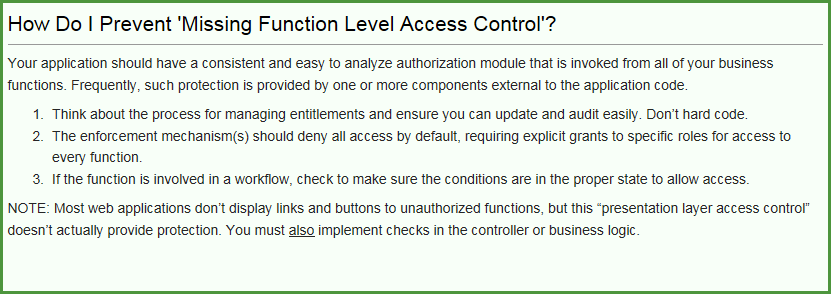 MIS 5211.001
21
Cross-Site Request Forgery (CSRF)
Attacker creates forged HTTP requests and tricks a victim into submitting them via image tags, XSS, or numerous other techniques. If the user is authenticated, the attack succeeds.
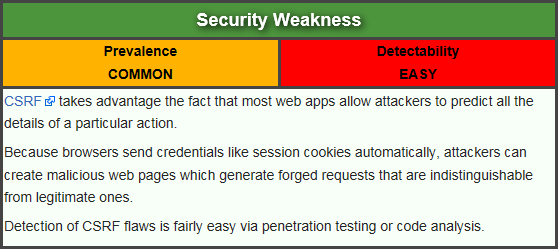 https://www.owasp.org/index.php/Top_10_2013-A8-Cross-Site_Request_Forgery_(CSRF)
MIS 5211.001
22
Cross-Site Request Forgery (CSRF)
Example from OWASP
http://example.com/app/transferFunds?amount=1500&destinationAccount=4673243243 
<img src="http://example.com/app/transferFunds?amount=1500&destinationAccount=attackersAcct#" width="0" height="0" />
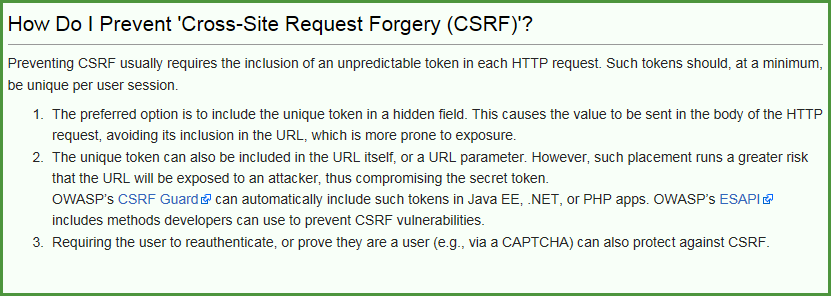 MIS 5211.001
23
Using Components with Known Vulnerabilities
Attacker identifies a weak component through scanning or manual analysis. He customizes the exploit as needed and executes the attack. It gets more difficult if the used component is deep in the application.
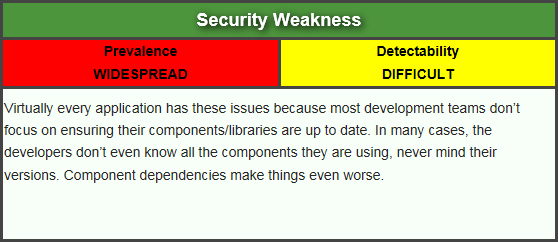 https://www.owasp.org/index.php/Top_10_2013-A9-Using_Components_with_Known_Vulnerabilities
MIS 5211.001
24
Using Components with Known Vulnerabilities
Example from OWASP
Spring Remote Code Execution – Abuse of the Expression Language implementation in Spring allowed attackers to execute arbitrary code, effectively taking over the server.
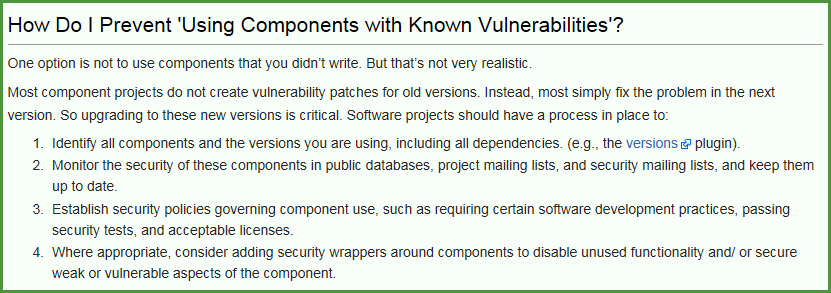 MIS 5211.001
25
Unvalidated Redirects and Forwards
Attacker links to unvalidated redirect and tricks victims into clicking it. Victims are more likely to click on it, since the link is to a valid site. Attacker targets unsafe forward to bypass security checks.
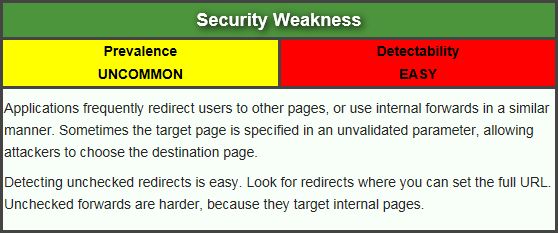 https://www.owasp.org/index.php/Top_10_2013-A10-Unvalidated_Redirects_and_Forwards
MIS 5211.001
26
Unvalidated Redirects and Forwards
Example from OWASP
http://www.example.com/redirect.jsp?url=evil.com
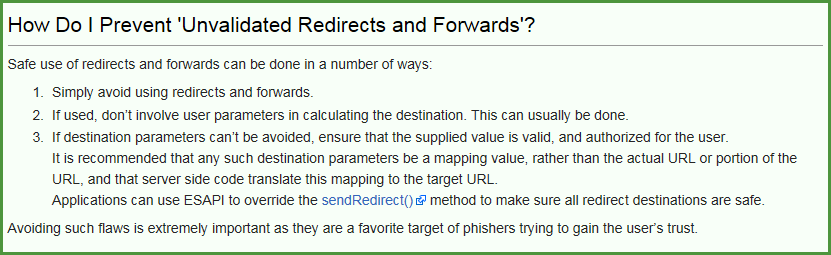 MIS 5211.001
27
Now What
So, all of this is interesting, but does that have to do with penetration testing
Or, to put it another way.  How de we exploit these issues?

First step:

Intercepting Proxies
MIS 5211.001
28
What’s an Intercepting Proxy
In this instance, an intercepting proxy is software that acts as a server and sits between the web browser and your internet connection
Examples
Burp Suite
Webscarab
Paros
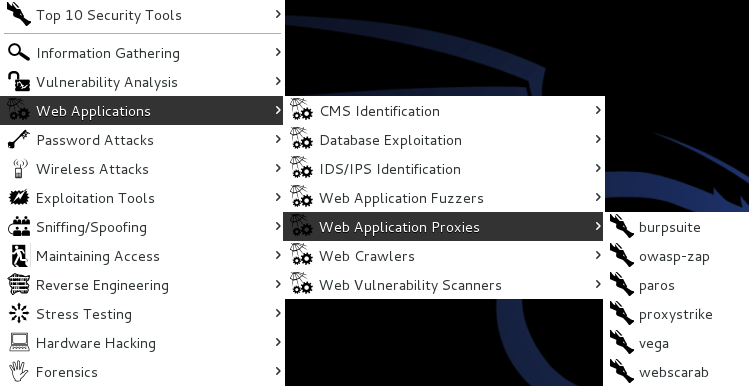 MIS 5211.001
29
Some Rules for Our Use of Intercepting Proxies
For this course
Monitor and record ONLY
Do not inject or alter any traffic unless you personally own the web site.
We’ll save changing traffic in the next course
MIS 5211.001
30
Burp Suite
Start Burp Suite by logging in to Kali and selecting Burp Suite from:
Kali Linux>Web Applications>Web Application Proxies>burpsuite
MIS 5211.001
31
Burp Suite
MIS 5211.001
32
Getting Started
Once burpsuite is running, you will need to start and configure a browser
Kali’s web browser is “Iceweasel”, an adaptation of Firefox
After starting Iceweasel, navigate to preferences
And select it
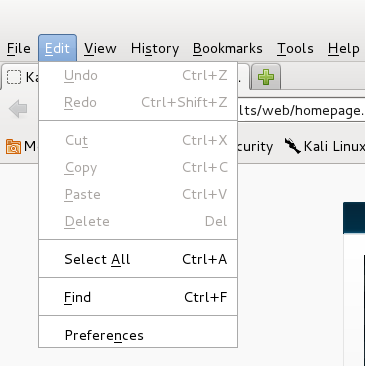 MIS 5211.001
33
Configuring the Network Proxy
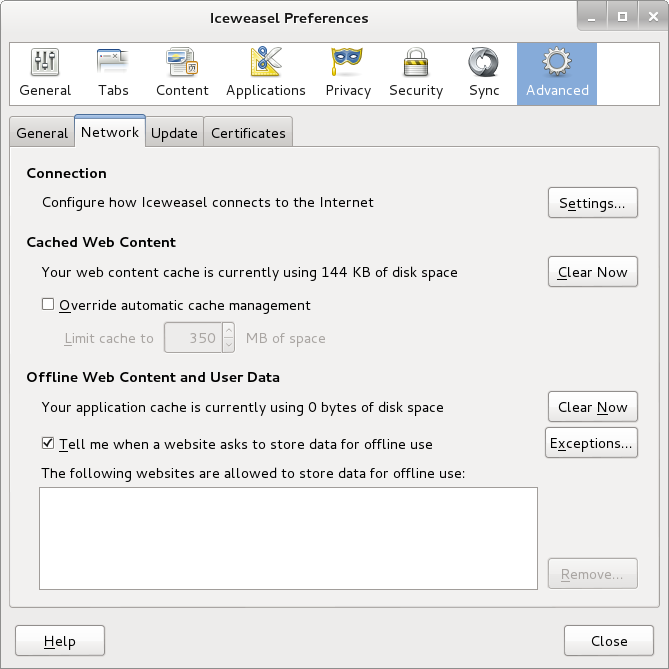 Navigate to the Network Tab and select settings… for Connection
MIS 5211.001
34
Configuring the Network Proxy
Change selection from “Use system proxy settings” to “Manual proxy configuration and enter “127.0.0.1” for “HTTP Proxy” and “8080” for “Port”
Also, select check box for “Use this proxy server for all protocols”
Delete reference to localhost and 127.0.0.1 from the no proxy list
Select “OK” when done
Browser is now setup to use burpsuite
See next slide for example
MIS 5211.001
35
Configuring the Network Proxy
MIS 5211.001
36
Should Look Like This
MIS 5211.001
37
Now We Can Test
In browser, navigate to google.com
Browser will hang and look busy
Select the “Proxy” tab in burpsuite
Burpsuite is waiting for you, select forward
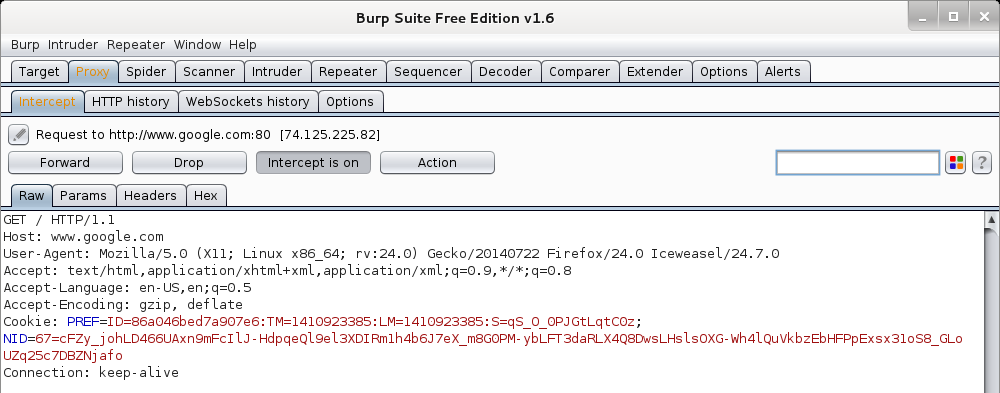 MIS 5211.001
38
Browser Knows Something is Up
Select “I understand the Risks” and follow prompts to add an exception
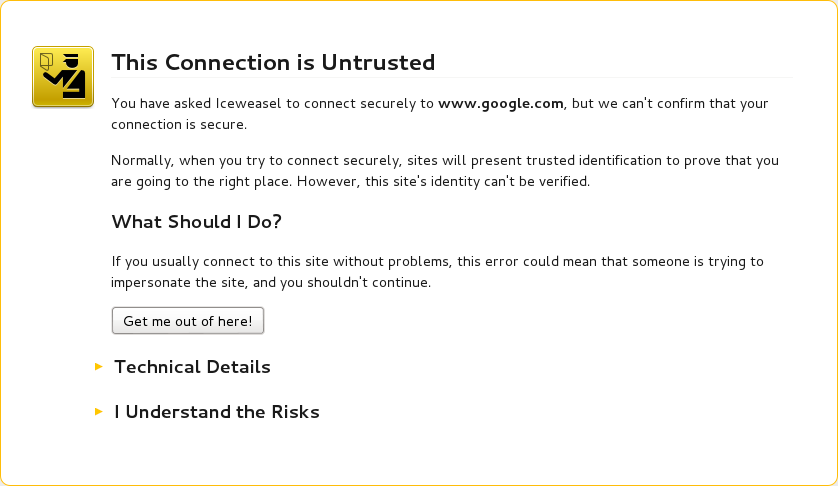 MIS 5211.001
39
Browser Knows Something is Up
MIS 5211.001
40
Continuing
You may have to hit forward a number of times
You may want to click “Intercept is on” to turn it off and save hitting the forward button
Eventually, all traffic is forwarded.
Now, select “HTTP history” and see what you have
MIS 5211.001
41
Results
Your traffic
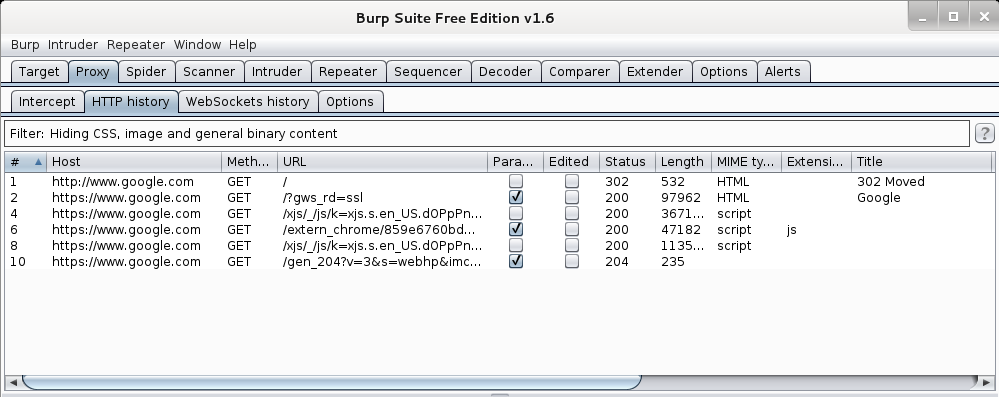 MIS 5211.001
42
More Results
MIS 5211.001
43
More Results
MIS 5211.001
44
Saving Our Results
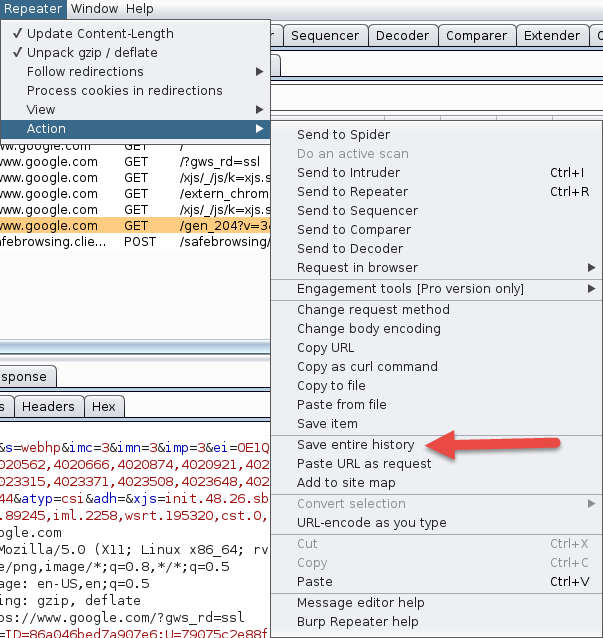 Under “Repeater”, select “Action”, then select “Save Entire History”
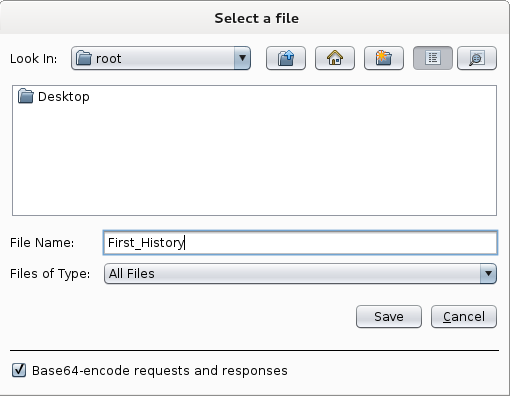 MIS 5211.001
45
Now, Lets Go Somewhere More Interesting
Restart burpsuite and turn intercept off
Now navigate to temple.edu and look around the sitetemple.edu
Look over the results
MIS 5211.001
46
Temple.edu
MIS 5211.001
47
Some Basics
What can we tell from this?
First we can see what we are telling temple about us
Web Browser is Iceweasel, a derivative of Firefox
What versions we are running
Cookies
What exactly is If-None-Match: “1414416188-1”?
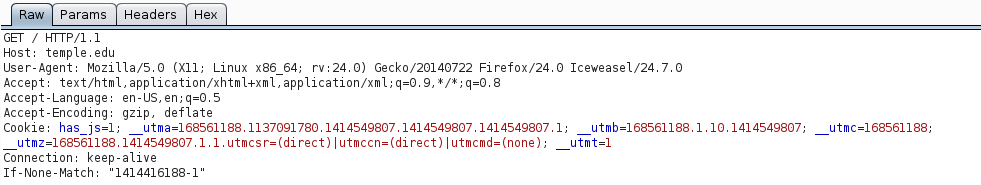 MIS 5211.001
48
But Wait, There’s More
As Darth Vader says “Come to the Dark Side, We’ve got Cookies”




Or worse “Hex”
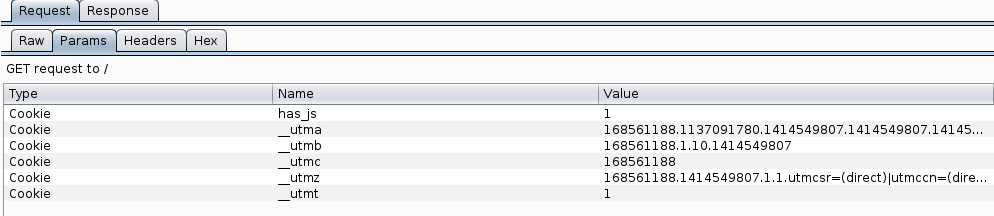 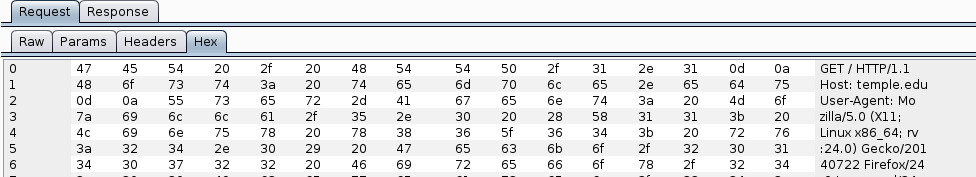 MIS 5211.001
49
We’ve Got Both Sides
Note:  There’s both a request and a response tab.
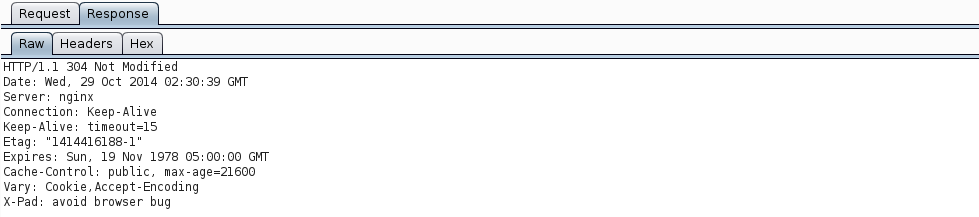 MIS 5211.001
50
A Few Interesting Things
Google Adds

Other outside references
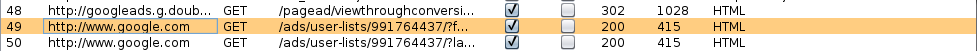 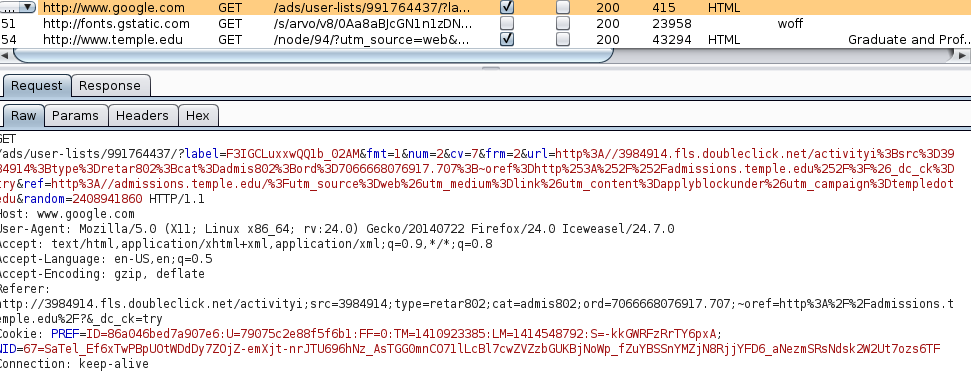 MIS 5211.001
51
Check The Alerts
A few things to look at
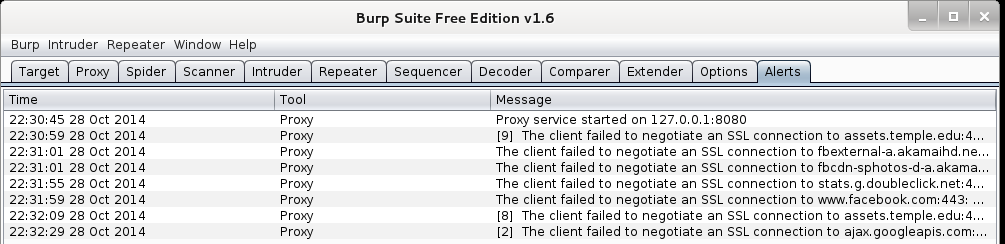 MIS 5211.001
52
What Now
If this was a real Web App Test
Navigate the web site recording everything
Review looking for interesting leads to follow
Set Proxy to crawl site 
(DO NOT DO THIS FOR THIS COURSE)
MIS 5211.001
53
A Few More Things
This is the “Free” version of burpsuite
Some of the more interesting features are turned off or limited
Scanner
Intruder
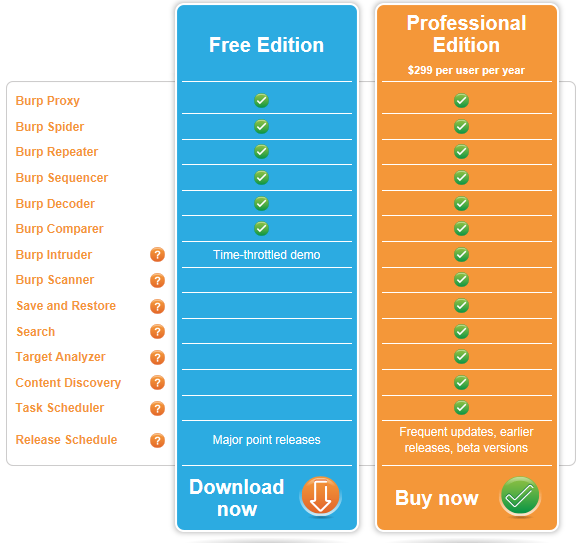 http://portswigger.net/burp/download.html
MIS 5211.001
54
A Few More Things
We covered just one proxy
Different proxies have different strengths and weaknesses
For instance, Webscarab will flag potential XSS automatically
MIS 5211.001
55
Poor Man's Substitute
In Internet Explorer
F12 Developer Tools
Allows user to at least see the code loaded in browser
Often worth looking at as developers sometimes leave comments
MIS 5211.001
56
Next Week
Introduction to SQL Injection
MIS 5211.001
57
Questions
?
MIS 5211.001
58